Chapter 18
Renewing the Sectional Struggle
Mr. Walters
1848
A year of unrest
Newly acquired lands were the testing grounds for the free state and slave state “balance” 
Wilmot Proviso is proposed but fails.
Sectionalism rears it’s ugly head as the North, South, and the West take sides.
Election of 1848
General Lewis Cass 
Democrat 
Platform took no controversial sides
Cass was the father of the idea of “popular sovereignty”
Popular Sovereignty
Popular sovereignty was popular with the public because it was similar to the democratic tradition of self determination. 
Popular with politicians because it proposed a compromise between the free  Soilers and those who were pro-slavery by letting the territory chose by votes. 
Additionally, the issue would then become a local issue rather than a decisive national one. 
P.S. had one fatal defect: it might spread slavery.
Zachary Taylor
Whig nominee 
Hero of the Mexico War 
Political platform was deliberately kept controversy free and focused on the candidate’s homespun virtues
Taylor did not commit himself to any side of the slavery issue but it was well known that Taylor had slaves himself.
Free Soil Party
Distrusted both Taylor and Cass Supported the Wilmot Proviso 
Against slavery in the territories 
Advocated federal aid for internal improvements 
Urged free government homesteads for settlers
California Gold Rush
Slavery issue could of remained silenced except that gold was discovered at Sutter’s Mill in 1848.  
Few found a fortune, most lost money digging for gold. 
Those who mined the miners by selling clothing, shovels, and laundry services made their own tidy fortunes.
Californians
Decent 
Law abiding 
Grappled with an inadequate government that did little to alleviate the problems brought by all the newcomers. 
Encouraged by President Taylor they drafted a constitution that excluded slavery. 
Southern politicians were furious!
Politically Powerful South- 1850
Seated several Southern Presidents like Zachary Taylor
Held the majority in the cabinet and on the Supreme Court 
Equality in the Senate 
Cotton Fields expanding and cotton prices high 
Slavery was not threatened below the Mason Dixon Line
Abolitionists Alarm the South
The Underground Railroad, a series of safe stations ,was helping  many slaves to freedom.
Harriet Tubman
A “conductor” for the Underground Railroad, Tubman makes 19 trips into slave states at the risk of her own life to help others escape. 
She was given the nickname “Moses”
South Demands Fugitive Slave Law
State authorities in free states often refused to cooperate with slave states requesting slaves be returned. 
While abolitionists did not profit from helping escaped slaves, slave owners lost financially.
Irony
Slave states were losing about 1,000 slaves a year out of 4 million slaves  due to runaways. 
More blacks purchased their freedom or were given emancipation by their owners than ran away. 
Slave states did not care, the rested their argument that the Constitution did not outlaw slavery and therefore free states were in violation of the law by not returning runaway slaves or turning a blind eye to the Underground Railroad.
The Shadow of War
California wants admission as a free state. 
“Fire Eaters” in the South were voicing threats of secession even going so far to suggest a convention in 1850 to discuss SECESSION. 
“The failure of Congress to act could mean the failure of the US as a country.” 
So congress acted and pressed for compromise.
Twilight of the Senatorial Giants
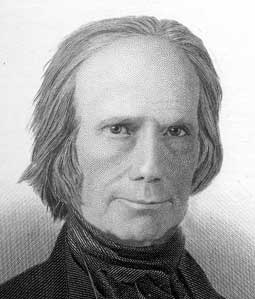 The Old Guard (those who had been around during the American Revolution and Constitutional convention)  gathered.
Henry Clay, Daniel Webster, and John C. Calhoun were known as the immortal trio.
Henry Clay
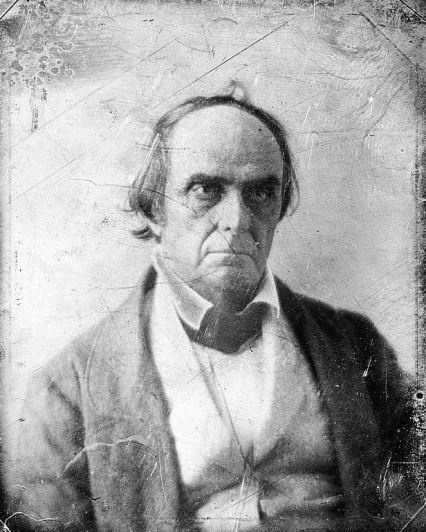 John C. Calhoun
Daniel Webster
Henry Clay’s Compromises
“Great Compromiser”, Clay had already worked out compromise in Missouri and nullification crisis in 1828. 
Clay proposed a series of compromises whereby BOTH the South and the North would have to yield on certain matters. 
Clay was seconded by Senator Stephen A. Douglass (The Little Giant).
John C. Calhoun’s “The South Shall Live Forever…or maybe not!”
Calhoun was completely against Clay’s compromises. 
Aging and sick, Calhoun didn’t read his prepared speech, a colleague did. 
In it, Calhoun dismissed Clay’s ideas and instead proposed that politicians leave slavery alone and restore the political balance. 
Calhoun even had the crazy idea that there could be two presidents of the US, one from the North and one from the South. Each would have a veto.
Webster Agrees with Clay: Seventh of March Speech
Three hour speech
Urged all reasonable concessions to the South including a fugitive slave law with teeth. 
As for territories and slavery, Webster stated that the Wilmot Proviso was at the ready, a solution. No slavery in the new territories. 
Besides, Webster concluded,  the geography and weather in the territories meant that plantation economy and along with it slave economy could not profitably exist in the territories. 
Webster’s final speech is his greatest and most persuasive. 
Side Note: Abolitionists and Free soilers were so upset with Webster, who they thought as one of their own, that they considered him a traitor in the same rank as Benedict Arnold! Unfair, given that Webster thought slavery was evil but disunion would be worse.
Young Guard
Whoa Nelly…we don’t have an agreement yet. 
Younger Northern politicians were less interested in preserving the union than in purging and purifying it. 
William H. Seward led them. 
Strong anti-slavery 
Against any concessions
Argued that a “higher law” existed above that of the constitution…God’s law. (this would cost Seward the presidential nomination of 1860)
President Taylor
Had his own strong opinions. 
Heavily influenced by Seward and swore to veto any concessions or compromises by the South. 
Sickened by the threats of Texans to forcibly keep land destined for New Mexico, Taylor declared he would led an army into Texas himself and hang all the “damned traitors.” 
Side note: If Taylor had done so, Southerners would of fought along side Texas and the Civil War would of started in 1850.
Breaking the Congressional Deadlock
President Taylor died suddenly and vice president, Milliard Filmore becomes president. 
Filmore is more than happy with the idea of concession and signs off on the compromises that had produced 7 months of stormy debate.
Getting America to Now Agree
“Union Savers” like Clay, Webster, and Douglas all gave speeches encouraging northerners to accept the compromises. 
“Fire Eaters” in the South were still  violently opposed to any concessions. 
Compared the north to Hell
Boycotted northern goods 
Even convened but the fervor died out
In the end, Southern “Unionists” prevailed and the compromises accepted and a second Era of Good Feelings dawned though it was to be temporary.
Compromise of 1850
Power tipped in favor of the North as California was admitted as a free state. 
Utah and New Mexico would vote on the issue of slavery through popular sovereignty
Southern power desperately needed new slave territory or face a permanent unbalance of political power. 
The answer? Maybe the Caribbean
Southern Gains Under the Compromise of 1850
Texas paid $10 million in exchange for the land destined to be New Mexico. 
Disgruntled Southerners argued that the money helped little as New Mexico was sure to vote to not allow slavery. 
District of Columbia was a half win because the slave TRADE was made illegal but individuals could own slaves. This is a step towards emancipation in the capital. 
Worst, the Fugitive Slave Law of 1850 or the “Bloodhound Bill” stirred up furious opposition in the North.
Abolitionists Grow in Numbers
The fugitive slave law motivated many fence sitters to join abolitionist causes. 
Northerner mobs would rescue slaves from bounty hunters. 
Massachusetts made it a crime for any state official to enforce the fugitive slave law. 
Other states denied jails  to federal officials and hampered enforcement. 
The Fugitive Slave Act proved to the be the thorn that wouldn’t go away. 
Infuriated both the North who wouldn’t cooperate and the South who couldn’t make them cooperate and feared the growing ranks of abolitionists.
Compromise stopped war and helped the North grow stronger
With each passing decade the North forged ahead in population, and wealth through crops, factories, ships, and railroads. 
Additionally, time allowed the North to gain moral strength to fight for the Union. 
The moderates in the 1850’s who were willing to preserve the union in exchange for keeping slavery by 1860 were outnumbered by those in the North who would fight Southern Secessionists, end slavery, and preserve the union at all costs.
Manifest Destiny Works
Proved by the War with Mexico and the discovery of gold in California. 
Expansionists turned their eyes southward to Central America where British encroachment into the area drove the US  and New Granada (later named Colombia) to sign a treaty with each other. 
Clayton-Bulwer Treaty
Gave US right of transit across the isthmus and return the US promised to keep the route “perfectly neutral”  so free trade might not be interrupted. 
The first trans continental railroad was  built running 48 miles from coast to coast through the Panama jungle.
Full blown confrontation with England avoided and both promised not to seek exclusive control over the zone (later overturned in 1901- Panama Canal.
Southern Slavers Look Southward
Since the lands acquired in the treaty of Guadalupe Hidalgo would be free states covetous eyes turned towards South America. 
William Walker even took control of Nicaragua for a short time and advertised it as a slave haven to Americans until a firing squad executed him.
Cuba
Sugar rich 
Already home to slavery 
Thought that if added to the US then several slave states would be added and the balance of political power would be restored. 
Spain turned down President Polk’s offer of $100 million and said they would rather see Cuba sunk in the see than in the hands of the Yankees. 
Several Southern adventurers took matters in their own hands, went to Cuba to take it over. They were rebuffed, shot or strangled. 
Spain seized an American steamer the Black Warrior. President Pierce was encouraged to call for war and win it and Cuba (similar scenario to Mexico)
Ostend Manifesto
The secret quest to buy Cuba
Three American envoys in Spain, England, and France meet together to plan how to acquire Cuba. 
They recommend that Pierce offer 120 million to Spain.
Word leaked out to furious northern  free soilers, already furious about Fugitive Slave Act.
Pierce backed out of the plan to save political face. 
Significance: slavery issue checked territorial expansion in 1850s
Four ruffians robbing a respectable man. Ruffians representing the Ostend Manifesto and the man representing decency.
Allure of Asia: China
Goaded by the already present British in China, the US sought equal trade footing with the Asian country. 
Caleb Cushing sent to China to sign a treaty. 
Treaty of Wanghia, 1st diplomatic treaty between the US and China. 
Secured trading rights  and privileges
Secured “most favored nation” status for the US 
Trade flourished with China and thousands of Christian missionaries poured into China to convert the “heathen”
Japan
Isolationist since the time of 1500’s due to disagreeable experiences with Europe. 
So protective that foreign, shipwrecked sailors were not allowed to leave and Japanese sailors shipwrecked in foreign countries not allowed to return. 
Not until 1853 was Japan ready to emerge from it’s cocoon.
Commodore Matthew Perry
Dispatched to Japan in a FLEET of warships by Pres. Millard Fillmore. 
Perry studied up on Japan and brought gifts thought to impress the Japanese.
US fleet entered EDO BAY  inciting near panic among the Japanese and tense negotiations. 
Eventually Perry steps ashore with letters requesting free trade and friendly relations. He then leaves but promises to return within a year. 
Feb, 1854 Perry returns with even larger fleet, bearing gifts including a miniature steam locomotive and 350 feet of track. 
Perry’s grace and bravado paid off: The Treaty of Kanagawa was signed
Treaty of Kanagawa
Provided for the proper treatment of shipwrecked sailors 
Establishment of consular relations 
Cracked Japan’s isolationism after 2 centuries. 
Ironically, plunged Japan into modern times and eventual clash with the US at Pearl Harbor and WWII.
Transcontinental Railroad
Answer to providing access to new territories. 
Considered for a long time but where would it start? North or South. 
Sectional jealousies prevented previous transcontinental railroad building. 
The best route was found but it included land found below the US border and in Mexico. 
The US offers Mexico millions for the land.
Gadsden Purchase
James Gadsden was sent to make the offer to Santa Anan who was in power again for the sixth and last time and needed money as usual. 
$10 million dollars later and the treaty was signed. 
Northerners furious as it would give the South first dibs at the transcontinental railway. 
Common sense showed that it was southern terrain that was less mountainous,  and unlike the northern US organized into territories with federal troops ready to protect the rail line against hostile Indians.
Northern Response
If unorganized territory was all that was keeping them from having the transcontinental rail line then Nebraska must be organized and quickly. 
Additionally, hungry settlers waited outside Nebraska ready and willing to move to supply the population. 
Problem: Southern politicians stood in the way of the creation of any more free soil states and especially one that would help the North build their own railway line.
Stephen A Douglas Comes to The Northern Cause
Wanting to offset the Southern victory with the Gadsden Purchase AND make sure his own financial interests were protected, Douglas proposes the Kansas-Nebraska Scheme
The Nebraska Territory would be divided into two territories, Kansas and Nebraska.
Each would decided the question of slavery by popular sovereignty 
Kansas which was more southern would presumably go slave state while Nebraska further north would presumably go for free state.
Controversy
The scheme goes against the already on the books, Missouri Compromise of 1820 which forbid slavery north of the 36 30 parallels. 
Douglas proposed to openly repeal the measure. 
Southerners rose to the bait—the possibility of one more slave state. 
President Pierce endorsed the Kansas-Nebraska Act but the Missouri Compromise was not going to be pushed aside easily.
Free Soil Strikes Back
Regarded the Compromise as sacred and fought to keep it in place. 
However, Douglas was the ablest debater of his generation and the Kansas-Nebraska Act was bullied though Congress. 
Some senators even carried knifes and concealed revolver’s to the Capitol!
Douglas ‘ motives have been questioned. He cared less about slavery one way or the other. His financial interests have been mentioned. Some believe that he just behaved recklessly.
Reaction
Strong, particularly in the North where people did care one way or the other about slavery. 
Douglas viewed as a Judas or traitor. He even claimed that he could travel safely at night because so many effigies of him were burning.
Kansas-Nebraska Act Passes
Considered one of the most momentous measures to be passed by Congress. 
It greased the already slippery slope towards Civil War. 
Anti-slavery Northerners agitated by what they called an act of bad faith and all future acts of compromise with the South would be difficult if not ended. 
Fugitive Slave Law dead in the North 
Two compromises killed by the Nebraska Act, Missouri Compromise of 1820 and the Compromise of 1850 both of which staved off war. 
Sectionalism grew, the Mason Dixon Line was real and threatening  the Union. 
Abolitionists fever grew 
“fire eaters” and threat of secession grew
Other consequences: 
Democrat party shattered by the Act as the American people did not trust them. It would be 28 years after Lincoln that they would again put a president in  office. 
The Republican Party was born